一元二次方程根与系数的关系
WWW.PPT818.COM
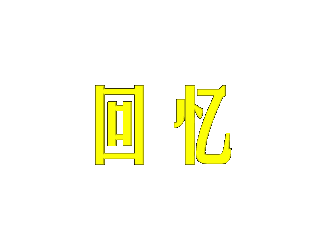 1.一元二次方程的一般形式是什么？
2.一元二次方程的求根公式是什么？
3.一元二次方程的根的情况怎样确定？
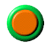 填写下表：
猜想：
如果一元二次方程                                  的两个根
分别是      、       ，那么，你可以发现什么结论？
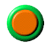 已知：如果一元二次方程                                 
           的两个根分别是      、     。
求证：
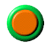 推导:
如果一元二次方程                                  

的两个根分别是      、       ，那么：
这就是一元二次方程根与系数的关系，也叫韦达定理。
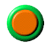 口答下列方程的两根之和与两根之积。
1.
2.
3.
4.
5.
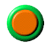 1.已知一元二次方程的                  两
根分别为       ，则：
2.已知一元二次方程的               两根
分别为       ，则：
3.已知一元二次方程的                     
的一个根为1 ，则方程的另一根为___，
m=___：
4.已知一元二次方程的                   两
根分别为 -2 和 1 ，则：p =__  ; q=__
1、下列方程中，两根的和与两根的积各是多少？
2、设 x1 、 x2是方程                                                                                              利用 根与系数的 关系，求下列各式的值：
返回
是方程
已知
的两个实数根，求
的值。
解：
根据根与系数的关系:
例2、利用根与系数的关系，求一元二次方程
          
          
         两个根的；（1）平方和；（2）倒数和
解：设方程的两个根是x1   x2，那么
返回
运用根与系数的关系解题
例1.  
    不解方程，求方程                          的
两根的平方和、倒数和。
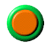 二、典型例题
例题1：已知方程      x2＝2x＋1的两根为x1,x2，
不解方程，求下列各式的值。   
（1）（x1－x2）2     （2）x13x2＋x1x23    

（3）
PPT模板：www.1ppt.com/moban/                  PPT素材：www.1ppt.com/sucai/
PPT背景：www.1ppt.com/beijing/                   PPT图表：www.1ppt.com/tubiao/      
PPT下载：www.1ppt.com/xiazai/                     PPT教程： www.1ppt.com/powerpoint/      
资料下载：www.1ppt.com/ziliao/                   范文下载：www.1ppt.com/fanwen/             
试卷下载：www.1ppt.com/shiti/                     教案下载：www.1ppt.com/jiaoan/               
PPT论坛：www.1ppt.cn                                     PPT课件：www.1ppt.com/kejian/ 
语文课件：www.1ppt.com/kejian/yuwen/    数学课件：www.1ppt.com/kejian/shuxue/ 
英语课件：www.1ppt.com/kejian/yingyu/    美术课件：www.1ppt.com/kejian/meishu/ 
科学课件：www.1ppt.com/kejian/kexue/     物理课件：www.1ppt.com/kejian/wuli/ 
化学课件：www.1ppt.com/kejian/huaxue/  生物课件：www.1ppt.com/kejian/shengwu/ 
地理课件：www.1ppt.com/kejian/dili/          历史课件：www.1ppt.com/kejian/lishi/
2.方程                              的两根互
为倒数，求k的值。
解：设方程的两根分别为       和      ，
        则：                            
        而方程的两根互为倒数
        即：                        
        所以：                
        得：
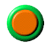 设 X1、X2是方程X2－4X+1=0的两个根，则
       X1+X2 = ___                      X1X2 = ____，  
       X12+X22 =                                    ；        
  ( X1-X2)2 =                                                                           ；
基础练习
1、如果-1是方程2X2－X+m=0的一个根，则另
   一个根是___，m =____。
2、设 X1、X2是方程X2－4X+1=0的两个根，则
       X1+X2 = ___     ,X1X2 = ____，  
       X12+X22 = ( X1+X2)2 -  ___     =   ___ 
   ( X1-X2)2 = (  ___   )2 - 4X1X2 = ___ 
3、判断正误：
      以2和-3为根的方程是X2－X-6=0  （    ）
4、已知两个数的和是1，积是-2，则这两个数是
    _____  。
基础练习
-3
（还有其他解法吗？）
4
1
2X1X2
14
12
X1+X2
×
2和-1
1. 已知方程                          的一个根是2，求它的另一个根及k的值.
解：设方程                        的两个根
       分别是     、    ，其中              。
       所以：                                
       即：                   
       由于
       得：k=-7
       答：方程的另一个根是      ，k=-7
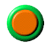 例题2：
（1）若关于x的方程2x2＋5x＋n＝0的一个根是－2，求它的另一个根及n的值。

（2）若关于x的方程x2＋kx－6＝0的一个根是－2，求它的另一个根及k的值。
1.已知一元二次方程的                     
的一个根为1 ，则方程的另一根为___，
m=___：
2、已知方程                                       的一个根是 1，
              求它的另一个根和m的值。
例2.
     已知方程                                    的
两根为      、     ， 且                  ，求
k的值。
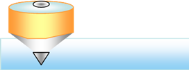 例题
4、已知关于x的方程x2+(2k+1)+k2-2=0
     的两根的平方和比两根之积的3倍少      
     10，求k的值.
例6 方程x2(m1)x2m10求m满足什么条件时,方程的两根互为相反数？方程的两根互为倒数？方程的一根为零？
解:(m1)24(2m1)m26m5
①∵两根互为相反数
  ∴两根之和m10,m1,且0
  ∴m1时,方程的两根互为相反数.
②∵两根互为倒数 m26m5,
  ∴两根之积2m11   m1且0,
  ∴m1时,方程的两根互为倒数.
③∵方程一根为0,
  ∴两根之积2m10      且0,
  ∴      时,方程有一根为零.
引申:1、若ax2bxc0 (a0  0)
（1）若两根互为相反数,则b0;
（2）若两根互为倒数,则ac;
（3）若一根为0,则c0 ;
（4）若一根为1,则abc0 ;
（5）若一根为1,则abc0;
（6）若a、c异号,方程一定有两个实数根.
总结归纳
1.一元二次方程根与系数的关系是什么?
2.应用一元二次方程的根与系数关系时，
首先要把已知方程化成一般形式.
3.应用一元二次方程的根与系数关系时，
要特别注意，方程有实根的条件，即在初
中代数里，当且仅当                   时，才
能应用根与系数的关系.
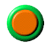 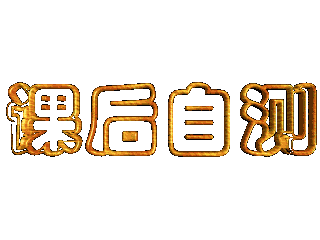 请同学们在课后通过以下几道题检测
自己对本节知识的掌握情况：


           P16      练习